Immigrants in the United States Legal and Illegal
Steven A. Camarota
sac@cis.org 
Center for Immigration Studies Washington, D.C.
www.cis.org
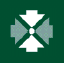 Center for Immigration Studies
Why has immigration become an issue?
Immigrant population
Doubled since 1990
Nearly tripled since 1980
Quadrupled since 1970

Immigration Impacts
      –Population size 
      –Composition/culture
      –Labor market/economy 
      –Public coffers
      –Politics
6.2%
4.7%
Source: Decennial Census and 2013 American Community Survey, DHS, Pew Hispanic Center.
2
How immigrants enter
Legal permanent (“green card”) over 1 million annually
66% family sponsored •16% employment-based
13% refugees and asylees • 5% lottery

Long-term temporary, about 2 million total in country
45% guest workers & family •38% student & family
13% exchange visitors • 5% diplomats & family

Illegal immigrants
Maybe 40% visa overstayers •2/3 border jumpers (EWIs)
10 grade education on average
Source: Yearbook of Immigration Statistics, DHS estimates of the unauthorized immigrant population, DHS estimate of the non-immigrant population.
3
Enormous variation in socio-economic status of immigrants
Differences largely reflect educational attainment
Korea
Source March 2011/2010 Current Population Survey.  In or near poverty defined as <200% of poverty threshold, welfare includes SSI, TANF, free lunch, WIC, food stamps, Medicaid, subsidized or public housing.
4
No evidence of labor shortage
Natives were 2/3 of population growth but all employment gains went to immigrants, 2000-2014
Source: “All Employment Growth Since 2000 Went to Immigrants: Number of U.S.-born not working grew by 17 million”  Center for Immigration Studies June 2014.
aFigures are for ages 16 to 65. bFigure are for Ages 18 to 65.
5
Conclusion
Immigration will remain big issue, not going to be “resolved”

Education level is a key variable

American workers continue to struggle
58 million (16 to 65) not working
Little to no wage growth

Try not to let special interests and sentimentality dominate your thinking
6